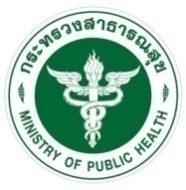 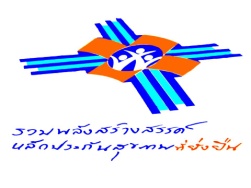 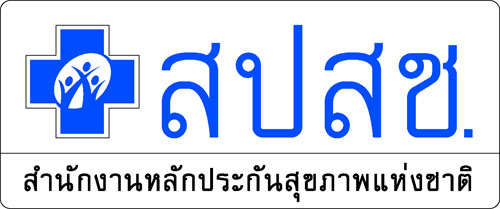 สรุปผลจากการ
รับฟัง
ความคิดเห็นทั่วไปฯ
ประจำปี ๒๕๖๑
ระดับเขตพื้นที่
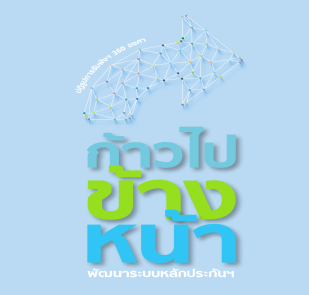 ของพระราชบัญญัติหลักประกันสุขภาพแห่งชาติ
สำนักงานหลักประกันสุขภาพแห่งชาติ เขต ๔ สระบุรี
ข้อเสนอจากการรับฟังความคิดเห็นของผู้ให้บริการและผู้รับบริการ ภาพรวมเขต
ประจำปี 2561
ทิศทางการขับเคลื่อนข้อเสนอเพื่อพัฒนาระบบหลักประกันสุขภาพแห่งชาติ ปี 2561
ทิศทางการขับเคลื่อนข้อเสนอ ปี 2561 มีระดับการแก้ไขปัญหาในระดับประเทศสูงถึงร้อยละ  57.9  รองลงมาเป็นข้อเสนอที่แก้ไขปัญหาโดยส่งต่อหน่วยงานอื่น ร้อยละ 15.6  แก้ไขปัญหาในระดับเขตร้อยละ 14.3 และแก้ไขปัญหาได้ในระดับจังหวัด ร้อยละ 12.2 
 ข้อเสนอเพื่อพัฒนาการเข้าถึงบริกาสุขภาพของกลุ่มเฉพาะและกลุ่มเปราะบาง  มีจำนวนข้อเสนอสูงถึง  74 ข้อ และเสนอให้แก้ไขได้ในระดับประเทศ จำนวน 21 ข้อ ระดับเขต จำนวน 17 ข้อ และระดับจังหวัด จำนวน 12 ข้อ ในขณะที่มีการเสนอให้ส่งต่อหน่วยงานอื่นสูงถึง จำนวน 24 ข้อ
ข้อเสนอจากการรับฟังความคิดเห็นของผู้ให้บริการและผู้รับบริการ ระดับจังหวัดประจำปี 2561
ข้อเสนอที่มีการตอบสนองในระดับจังหวัด
ประเภทและขอบเขตการบริการสาธารณสุข 
ผลักดันให้หน่วยเพิ่มการจัดบริการทันตกรรม กลุ่มผู้สูงอายุและผู้พิการ  ช่วงนอกเวลาราชการ หรือวันหยุดเสาร์-อาทิตย์ เพื่อย่นระยะเวลาเรื่องคิวฟันปลอม
หน่วยบริการต้องแสดงเวลาของการให้บริการ ที่มีจำนวนชั่วโมงของการจัดให้บริการกรณีผู้ป่วยทั่วไปที่เป็นไปตามมาตรฐานการขึ้นทะเบียนหน่วยบริการในระบบหลักประกันสุขภาพแห่งชาติ  โดยต้องสื่อสารในช่องทางต่างๆให้มีความชัดเจน   เน้นการมาใช้บริการช่วงเวลาที่หน่วยบริการสามารถให้บริการได้
ให้มีการพัฒนาระบบการจองคิวตรวจล่วงหน้า ผ่านระบบออนไลน์
ข้อเสนอที่มีการตอบสนองในระดับจังหวัด
การบริหารจัดการกองทุนหลักประกันสุขภาพแห่งชาติ 
ปรับหลักเกณฑ์และเงื่อนไขการส่งต่อไปยังหน่วยบริการอื่นกรณีที่เกิดศักยภาพ ให้เป็นแนวทางเดียวกันทั้งจังหวัดทั้งหน่วยบริการภาครัฐและเอกชน  เช่น ให้เป็นการส่งต่อในครั้งเดียวจนกระทั่งเสร็จสิ้นการรักษาในโรคนั้น โดยอาจกำหนดจำนวนครั้งของการไปใช้บริการต่อเนื่องใน 1 ปี  เช่น ให้ใช้ จำนวน 4 ครั้ง /ปี กรณีที่ต้องรักษาต่อเนื่องและยังไม่เสร็จสิ้นการรักษาในโรคนั้น
ข้อเสนอที่มีการตอบสนองในระดับจังหวัด
การบริหารจัดการกองทุนหลักประกันสุขภาพในระดับท้องถิ่น
เพิ่มความเข้าใจการบริหารจัดการงบกองทุนตำบล
ให้ สปสช.เขต จัดฝึกอบรมให้ความรู้แก่คณะกรรมการกองทุนฯ
สสจ.ควรทำหน้าที่ติดตามการดำเนินงานของกองทุนฯ
ข้อเสนอที่มีการตอบสนองในระดับจังหวัด
การรับรู้และการคุ้มครองสิทธิผู้ให้บริการและผู้รับบริการ
การจัดทำเนื้อหาฯ และรูปแบบกิจกรรมให้มีความชัดเจนและสื่อสารสิทธิประโยชน์ด้านการส่งเสริมสุขภาพและป้องกันโรคภายใต้ระบบหลักประกันสุขภาพแห่งชาติในกลุ่มสิทธิสวัสดิการข้าราชการและสิทธิประกันสังคมเพื่อการเข้าถึงบริการ
เพิ่มการสื่อสารประชาสัมพันธ์ในรูปแบบต่างๆ เกี่ยวกับสิทธิประโยชน์โรคเรื้อรัง การเข้ารับการรักษาระยะยาวมีระยะเวลาจำกัดแค่ 180 วัน 
บุคลากรทางการแพทย์ควรอธิบายรายละเอียดขั้นตอนการรักษาและสิทธิประโยชน์ให้ครอบคลุม
ส่งเสริมศักยภาพผู้พิการให้ช่วยเหลือตัวเองได้ ไม่แบ่งแยก ไม่ทำให้ผู้พิการรู้สึกลดคุณค่าในตัวเอง
ให้บุคลากรทางสาธารณสุขและผู้มีความรู้ทางด้านสิทธิ์ลงไปพูดคุยชี้แจงการใช้สิทธิ์ให้ทั่วถึงแก่ประชาชน ปีล่ะ 1 ครั้ง
ข้อเสนอที่มีการตอบสนองในระดับจังหวัด
การรับรู้และการคุ้มครองสิทธิผู้ให้บริการและผู้รับบริการ (ต่อ)
การจัดทำเนื้อหาฯ และรูปแบบกิจกรรมให้มีความชัดเจนและสื่อสารสิทธิประโยชน์ด้านการส่งเสริมสุขภาพและป้องกันโรค
มีป้ายสื่อประชาสัมพันธ์เรื่องสิทธิ์ให้เข้าใจง่ายในมหาวิทยาลัยและชุมชน
เพิ่มการสื่อสารประชาสัมพันธ์เชิงรุก เช่น จัดให้มีจังหวัดเคลื่อนที่ (ด้านสุขภาพ) เป็นการให้ความรู้สิทธิ์ประโยชน์ 
ระบบบริหารจัดการการย้ายสิทธิ์นักศึกษาให้มาโรงพยาบาลใกล้ที่อยู่  และการเตรียมความพร้อมของคณะอาจารย์ในการให้ความรู้เรื่องสิทธิการรักษาพยาบาลของนักศึกษา
จัดอบรมให้ความรู้กับคนพิการและครอบครัวในระดับพื้นที่
ข้อเสนอที่มีการตอบสนองในระดับจังหวัด
พัฒนาการเข้าถึงบริการสุขภาพของกลุ่มเฉพาะ/กลุ่มเปราะบาง
เพิ่มเนื้อหาข้อมูลจำนวนผู้ป่วยจิตเวชในหลักสูตร CG  เพื่อลดปัญหาผู้ป่วยจิตเวชในชุมชนที่ขาดการดูแล
ให้มีการขยายผลโครงการปิ่นโตสุขภาพในทุกวัดของจังหวัดนนทบุรี
ขอความร่วมมือ การพบเห็น พระสงฆ์มีพฤติกรรมที่เป็นการทำผิดวินัยสงฆ์ เช่นกรณีการบิณฑบาตรรับอาหารที่มีการเวียนซื้อขายจากร้านอาหาร  ให้แจ้งพระสงฆ์ เพื่อทำหน้าที่ในการตรวจสอบพฤติกรรมพระสงฆ์ และหน่วยงานที่เกี่ยวข้องในการตรวจสอบร้านอาหารมาตรฐานการจัดการความปลอดภัยของอาหาร
สนับสนุนการดำเนินการตามโครงการวัดส่งเสริมสุขภาพ ของกรมอนามัย กระทรวงสาธารณสุข ซึ่งเป็นบูรณาการการส่งเสริมสุขภาพและอนามัยสิ่งแวดล้อม ร่วมกับศิลปวัฒนธรรมในความเป็นวัด ใช้หลัก 5 ร คือ สะอาดร่มรื่น สงบร่มเย็น สุขภาพร่วมสร้าง ศิลปะร่วมจิต (วิญญาณ) และชาวประชาร่วมพัฒนา ให้สามารถบริหารจัดการสุขภาพได้ด้วยตนเอง เพิ่มความรอบรู้ด้านสุขภาพ สร้างชุมชน ท้องถิ่น และองค์กรรอบรู้สุขภาพ สู่วัดรอบรู้สุขภาพ (Health Literate Temple) รณรงค์ให้ชุมชนจัดงานบุญปลอดเหล้า ถวายอาหารสุขภาพ เป็นต้น
ข้อเสนอที่มีการตอบสนองในระดับจังหวัด
พัฒนาการเข้าถึงบริการสุขภาพของกลุ่มเฉพาะ/กลุ่มเปราะบาง (ต่อ)
6. การส่งเสริมและสนับสนุนให้มี “พระอาสาสมัครส่งเสริมสุขภาพประจำวัด” (อสว.)เป็นผู้ปฏิบัติดูแลพระสงฆ์อาพาธ รวมทั้งการสร้างเสริมสุขภาพ และการจัดการปัจจัยที่คุกคามสุขภาพของพระสงฆ์ด้วย ตามหลักสูตร “หลักสูตรพระ         คิลานุปัฏฐาก พระอาสาสมัครส่งเสริมสุขภาพประจำวัด (อสว.)” เพื่อส่งเสริมสุขภาพพระสงฆ์และวัดรอบรู้ด้านสุขภาพ (Health Literate Temple)
7. ส่งเสริมให้พระสงฆ์เผยแพร่ความรู้ด้านการสร้างเสริมสุขภาพ และการจัดการปัจจัยที่คุกคามสุขภาพผ่านการเทศน์ และการสอนให้กับนักเรียน และประชาชนในพื้นที่
8. ส่งเสริมให้พระสงฆ์เผยแพร่ความรู้ด้านการสร้างเสริมสุขภาพ และการจัดการปัจจัยที่คุกคามสุขภาพผ่านการเทศน์ และการสอนให้กับนักเรียน และประชาชนในพื้นที่
9. เสนอให้พระสงฆ์ได้รับการรักษาพยาบาลได้ทั่วประเทศเท่าเทียมกับคนพิการ  เพิ่มงบประมาณในการส่งเสริมสุขภาพ ป้องกันโรคแก่พระสงฆ์  เพิ่มความรู้ด้านโภชนาการ
ข้อเสนอที่มีการตอบสนองในระดับจังหวัด
พัฒนาการเข้าถึงบริการสุขภาพของกลุ่มเฉพาะ/กลุ่มเปราะบาง (ต่อ)
10. การกำหนดมาตรการ และการส่งเสริมพฤติกรรมป้องกันการป่วยเป็นโรคไตเรื้อรังให้กับประชาชน
กลุ่มเสี่ยงอย่างเข้มข้น และจริงจัง เพื่อลดจำนวนผู้ป่วยโรคไตเรื้อรังรายใหม่
11. จัดทำโครงการร่วมกันระหว่างหน่วยบริการ+ประกันสังคมในพื้นที่  บูรณาการงบPPประกันสังคมกับ
PP สปสช. ให้ใช้ในการสร้างเสริมป้องกันโรคร่วมกันได้
12. ให้มีหน่วยงานที่เกี่ยวข้องเข้ามาดูแลบริการส่งเสริมสุขภาพป้องกันโรคในโรงงานอย่างต่อเนื่อง 
13. ให้หน่วยงานที่เกี่ยวข้องประชาสัมพันธ์ให้สถานประกอบการและแรงงานได้รับรู้เข้าใจเข้าถึงสิทธิ และ
สปสช. ควรประกาศเป็นนโยบายเวียนไปทุกสถานประกอบการ
1) รายละเอียดนำเสนอเป็นเอกสาร 
2) วันที่ 26 กรกฎาคม 2561  ได้กำหนดให้มีการประชุมคณะทำงานรับฟัง
ความคิดเห็นฯ ระดับเขต เพื่อวางแผนในการกำกับติดตามข้อเสนอ ในระดับ
จังหวัดและระดับเขต ที่โรงแรมอมารี แอร์พอต  กทม.

จึงเรียนมาเพื่อทราบ
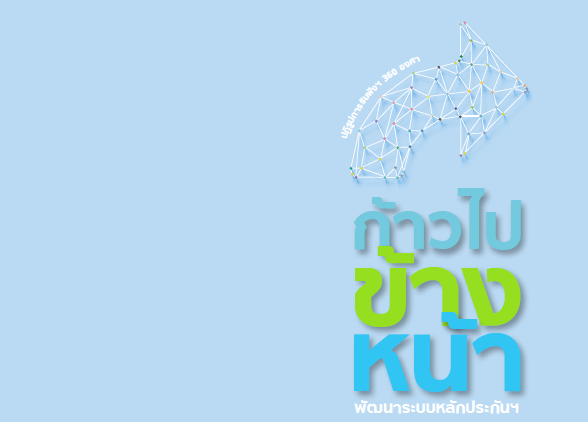 ข้อเสนอเชิงนโยบายพัฒนาการเข้าถึงบริการสุขภาพของกลุ่มเฉพาะและกลุ่มเปราะบาง
พระสงฆ์–คนพิการ-เยาวชน-ผู้สูงอายุ-ผู้ป่วยไตวายเรื้อรัง
กลุ่มเฉพาะและกลุ่มเปราะบางที่เปิดเวทีรับฟังฯปี 2561
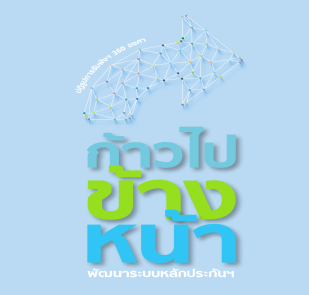 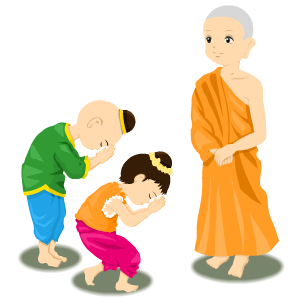 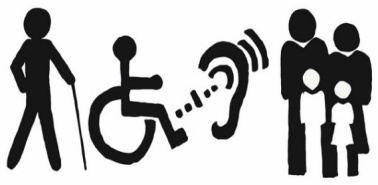 คนพิการ
ผู้สูงอายุ
พระภิกษุ
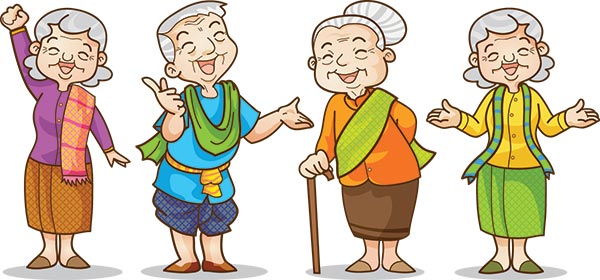 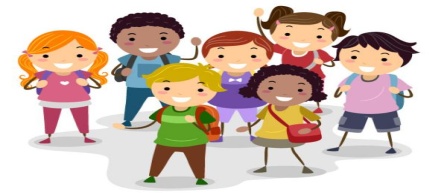 เด็กและเยาวชน
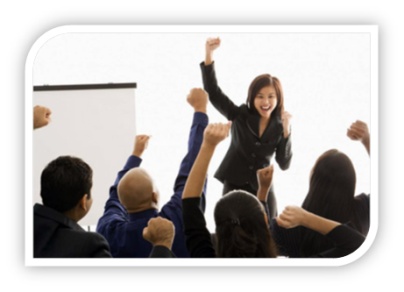 สวัสดิการแรงงาน
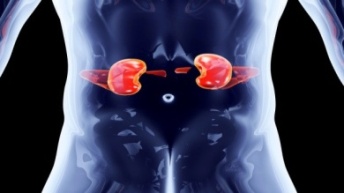 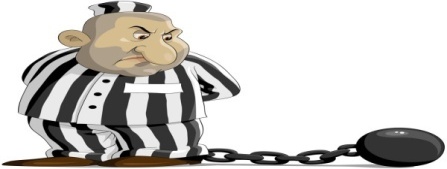 ผู้ป่วยโรคไตวายเรื้อรัง
กลุ่มผู้ต้องขัง
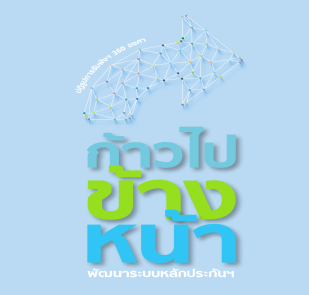 พื้นที่จังหวัดที่มีประเด็นข้อเสนอเชิงนโยบายการเข้าถึงบริการของกลุ่มเฉพาะและกลุ่มเปราะบาง
1.กลุ่มคนพิการ		นครนายก        	อยุธยา   
2.กลุ่มผู้สูงอายุ LTC	อ่างทอง    	สิงห์บุรี 
3.กลุ่มผู้ต้องขัง		อยุธยา 
4.กลุ่มเด็กและเยาวชน	อ่างทอง		อยุธยา		สิงห์บุรี 
5.กลุ่มพระสงฆ์		นนทบุรี            อยุธยา           	สิงห์บุรี
6.กลุ่มผู้ป่วยโรคไตวายเรื้อรัง		นนทบุรี 		อยุธยา
7.กลุ่มสวัสดิการแรงงาน 	(ภาพรวม 8 จังหวัด)
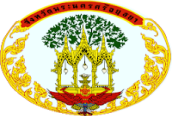 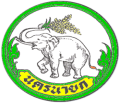 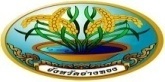 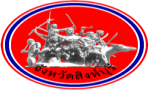 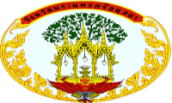 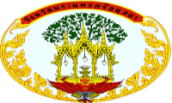 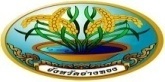 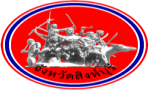 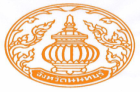 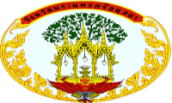 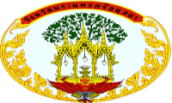 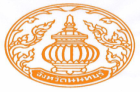 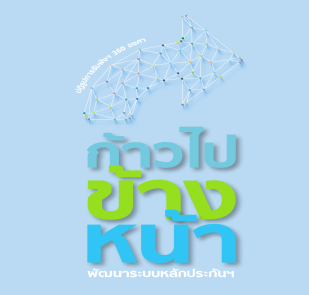 ประเด็นต่อเนื่องข้อเสนอเชิงนโยบายการเข้าถึงบริการของกลุ่มเฉพาะและกลุ่มเปราะบาง
1.กลุ่มคนพิการจำนวน 8 ข้อ
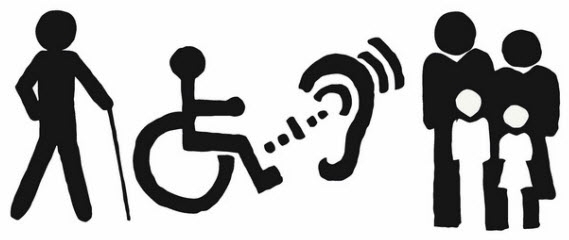 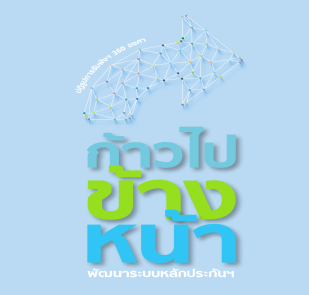 ประเภทของคนพิการแบ่งออกเป็น ๙ ประเภท
ตามหลักเกณฑ์และวิธีการจัดทำแผนการจัดการศึกษาเฉพาะบุคคล ระดับการศึกษาขั้นพื้นฐาน พ.ศ.๒๕๕๒ ได้แก่
1.  บุคคลที่มีความบกพร่องทางการเห็น (1.ความพิการทางการเห็น)
2.  การได้ยิน (2.การได้ยินหรือสื่อความหมาย)***
3.  ทางสติปัญญา (3.ทางสติปัญญา )
4.  ทางร่างกาย หรือการเคลื่อนไหว หรือสุขภาพ (4.ทางการเคลื่อนไหวหรือทางร่างกาย)
5.  ทางการเรียนรู้ (5.ทางการเรียนรู้)
6.  ทางการพูด และภาษา (อยู่ในข้อ 2)
7.  ทางพฤติกรรม หรืออารมณ์ (6.ทางจิตใจหรือพฤติกรรม)
8.  ออทิสติก (7.ออทิสติก)
9.  และพิการซ้อน พิการโดยประจักษ์ (ไม่มี)
หมายเหตุ ความพิการใน()เป็นความพิการที่ประกาศโดยพม.เมื่อปี2556(ฉบับที่2)
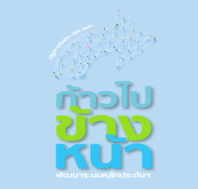 ประเด็นข้อเสนอเชิงนโยบาย พัฒนาการเข้าถึงบริการสุขภาพของกลุ่มเปราะบาง1.กลุ่มคนพิการ จำนวน 8 ข้อ
ประเด็นข้อเสนอเชิงนโยบาย พัฒนาการเข้าถึงบริการสุขภาพของกลุ่มเปราะบาง  1.กลุ่มคนพิการ จำนวน 8 ข้อ (ต่อ)
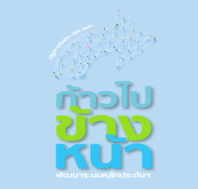 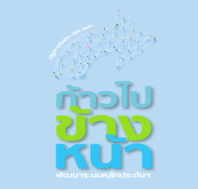 ประเด็นข้อเสนอเชิงนโยบาย พัฒนาการเข้าถึงบริการสุขภาพของกลุ่มเปราะบาง 1.กลุ่มคนพิการ จำนวน 8 ข้อ (ต่อ)
ประเด็นข้อเสนอเชิงนโยบาย พัฒนาการเข้าถึงบริการสุขภาพของกลุ่มเปราะบาง 1.กลุ่มคนพิการ จำนวน 8 ข้อ (ต่อ)
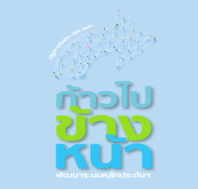 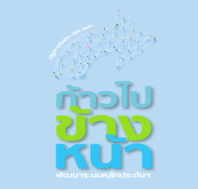 ประเด็นข้อเสนอเชิงนโยบาย พัฒนาการเข้าถึงบริการสุขภาพของกลุ่มเปราะบาง 1.กลุ่มคนพิการ จำนวน 8 ข้อ (ต่อ)
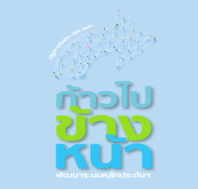 ประเด็นข้อเสนอเชิงนโยบาย พัฒนาการเข้าถึงบริการสุขภาพของกลุ่มเปราะบาง 1.กลุ่มคนพิการ จำนวน 8 ข้อ (ต่อ)
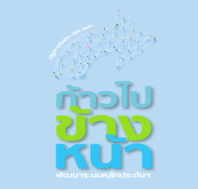 ประเด็นข้อเสนอเชิงนโยบาย พัฒนาการเข้าถึงบริการสุขภาพของกลุ่มเปราะบาง 1.กลุ่มคนพิการ จำนวน 8 ข้อ (ต่อ)
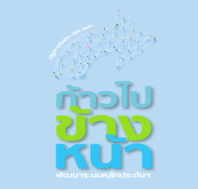 ประเด็นข้อเสนอเชิงนโยบาย พัฒนาการเข้าถึงบริการสุขภาพของกลุ่มเปราะบาง
1.กลุ่มผู้สูงอายุและ LTC จำนวน 3 ข้อ
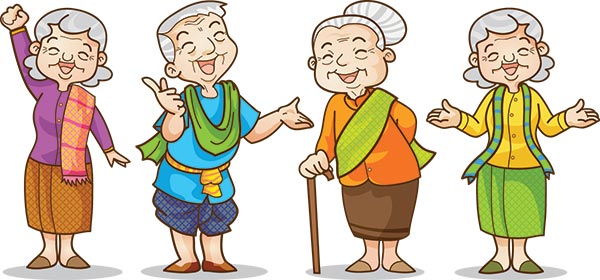 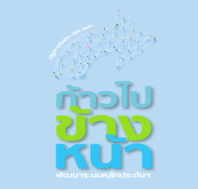 ประเด็นข้อเสนอเชิงนโยบาย พัฒนาการเข้าถึงบริการสุขภาพของกลุ่มเปราะบาง  2. ผู้สูงอายุ และการพัฒนา LTC จำนวน 3 ข้อ
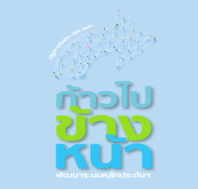 ประเด็นข้อเสนอเชิงนโยบาย พัฒนาการเข้าถึงบริการสุขภาพของกลุ่มเปราะบาง  2. ผู้สูงอายุ และการพัฒนา LTC จำนวน 3 ข้อ (ต่อ)
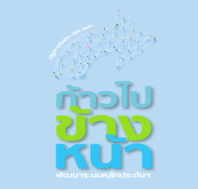 ประเด็นข้อเสนอเชิงนโยบาย พัฒนาการเข้าถึงบริการสุขภาพของกลุ่มเปราะบาง  2. ผู้สูงอายุ และการพัฒนา LTC จำนวน 3 ข้อ (ต่อ)
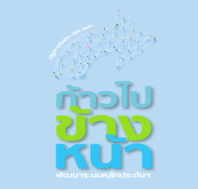 ประเด็นข้อเสนอเชิงนโยบาย พัฒนาการเข้าถึงบริการสุขภาพของกลุ่มเปราะบาง  2. ผู้สูงอายุ และการพัฒนา LTC จำนวน 3 ข้อ (ต่อ)
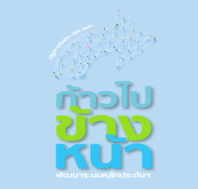 ประเด็นข้อเสนอเชิงนโยบาย พัฒนาการเข้าถึงบริการสุขภาพของกลุ่มเปราะบาง  3. ผู้สูงอายุ และการพัฒนา LTC จำนวน 3 ข้อ (ต่อ)
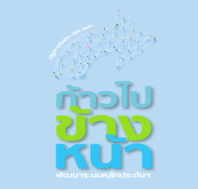 ประเด็นข้อเสนอเชิงนโยบายการเข้าถึงบริการของกลุ่มเฉพาะและกลุ่มเปราะบาง
3.กลุ่มผู้ต้องขังจำนวน 1 ข้อ
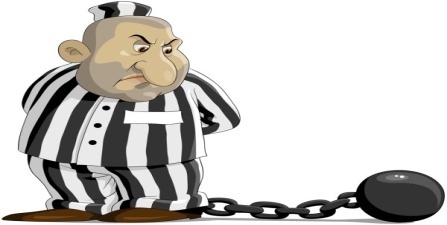 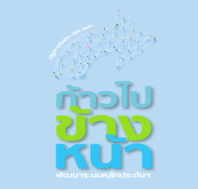 ประเด็นข้อเสนอเชิงนโยบาย พัฒนาการเข้าถึงบริการสุขภาพของกลุ่มเปราะบาง 3.ผู้ต้องขัง จำนวน 1 ข้อ
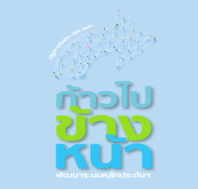 ประเด็นข้อเสนอเชิงนโยบายการเข้าถึงบริการของกลุ่มเฉพาะและกลุ่มเปราะบาง
4. เด็กและเยาวชนจำนวน 1 ข้อ
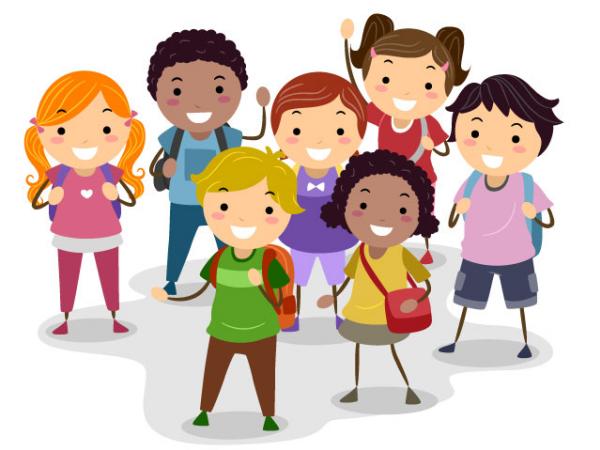 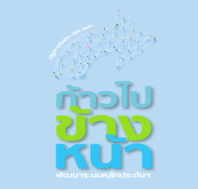 ประเด็นข้อเสนอเชิงนโยบาย พัฒนาการเข้าถึงบริการสุขภาพของกลุ่มเปราะบาง 1. เด็กและเยาวชน จำนวน 1  ข้อ
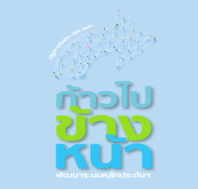 ประเด็นต่อเนื่องข้อเสนอเชิงนโยบายการเข้าถึงบริการของกลุ่มเฉพาะและกลุ่มเปราะบาง
5. พระภิกษุ จำนวน 3 ข้อ
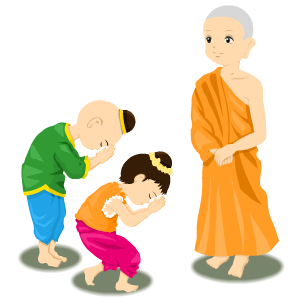 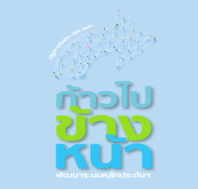 ประเด็นข้อเสนอเชิงนโยบาย พัฒนาการเข้าถึงบริการสุขภาพของกลุ่มเปราะบาง 5.พระภิกษุ จำนวน 3 ข้อ
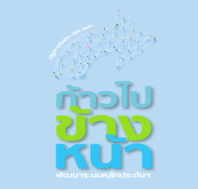 ประเด็นข้อเสนอเชิงนโยบาย พัฒนาการเข้าถึงบริการสุขภาพของกลุ่มเปราะบาง 5.พระภิกษุ จำนวน 3 ข้อ (ต่อ)
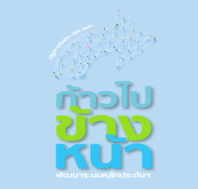 ประเด็นข้อเสนอเชิงนโยบาย พัฒนาการเข้าถึงบริการสุขภาพของกลุ่มเปราะบาง 5.พระภิกษุ จำนวน 3 ข้อ (ต่อ)
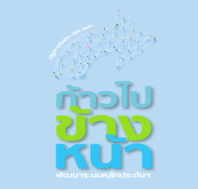 ประเด็นข้อเสนอเชิงนโยบาย พัฒนาการเข้าถึงบริการสุขภาพของกลุ่มเปราะบาง 5.พระภิกษุ จำนวน 3 ข้อ (ต่อ)
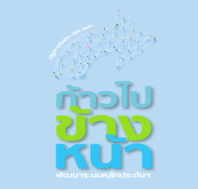 ประเด็นข้อเสนอเชิงนโยบายการเข้าถึงบริการของกลุ่มเฉพาะและกลุ่มเปราะบาง
6. ผู้ป่วยโรคไตวายเรื้อรังจำนวน 7 ข้อ
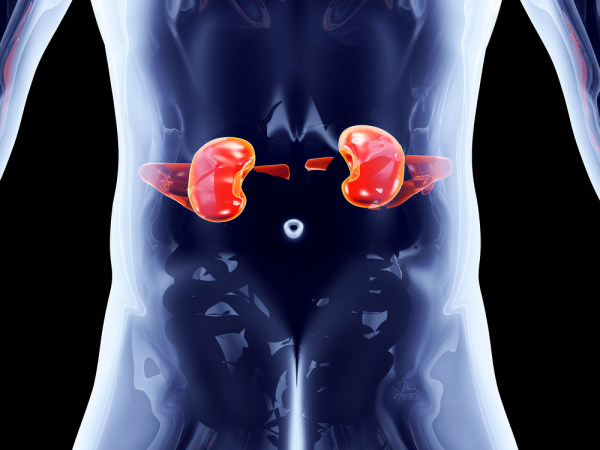 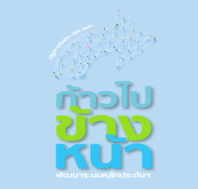 ประเด็นข้อเสนอเชิงนโยบาย พัฒนาการเข้าถึงบริการสุขภาพของกลุ่มเปราะบาง 6. ผู้ป่วยโรคไตวายเรื้อรัง จำนวน 7 ข้อ
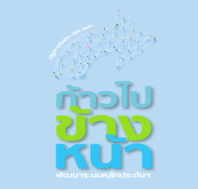 ประเด็นข้อเสนอเชิงนโยบาย พัฒนาการเข้าถึงบริการสุขภาพของกลุ่มเปราะบาง 6. ผู้ป่วยโรคไตวายเรื้อรัง จำนวน 7 ข้อ (ต่อ)
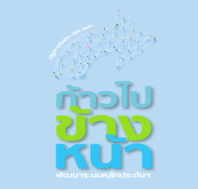 ประเด็นข้อเสนอเชิงนโยบาย พัฒนาการเข้าถึงบริการสุขภาพของกลุ่มเปราะบาง 6. ผู้ป่วยโรคไตวายเรื้อรัง จำนวน 7 ข้อ (ต่อ)
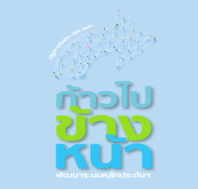 ประเด็นข้อเสนอเชิงนโยบายการเข้าถึงบริการของกลุ่มเฉพาะและกลุ่มเปราะบาง
7.กลุ่มสวัสดิการแรงงาน จำนวน 15 ข้อ
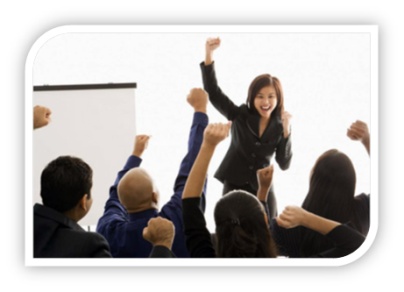 ผู้นำเสนอ
ดร.ประเสริฐ  เล็กสรรเสริญ
หัวหน้ากลุ่มงานประกันสุขภาพ สสจ.นนทบุรี
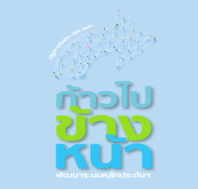 ประเด็นข้อเสนอเชิงนโยบาย พัฒนาการเข้าถึงบริการสุขภาพของกลุ่มเปราะบาง 7.กลุ่มสวัสดิการแรงงาน จำนวน 15 ข้อ
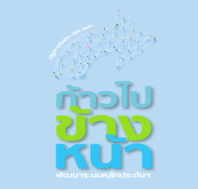 ประเด็นข้อเสนอเชิงนโยบาย พัฒนาการเข้าถึงบริการสุขภาพของกลุ่มเปราะบาง 7.กลุ่มสวัสดิการแรงงาน จำนวน 15 ข้อ
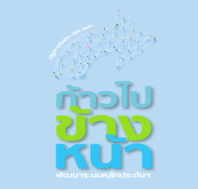 ประเด็นข้อเสนอเชิงนโยบาย พัฒนาการเข้าถึงบริการสุขภาพของกลุ่มเปราะบาง 7.กลุ่มสวัสดิการแรงงาน จำนวน 15 ข้อ
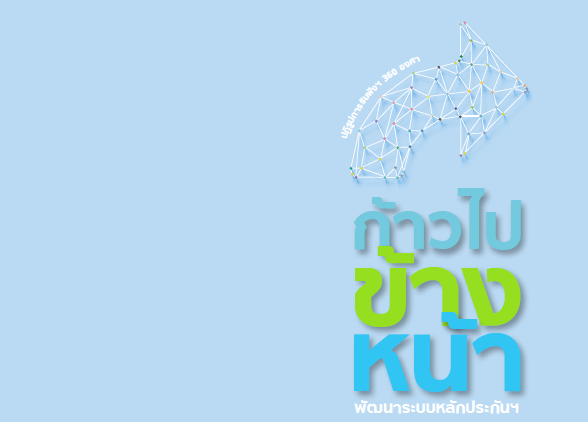 ข้อเสนอประเด็น
นำเสนอ ที่ประชุม Board Relation 
คณะกรรมการหลักประกันสุขภาพแห่งชาติ/คณะกรรมการควบคุมคุณภาพฯ/คณะทำงาน/อนุกรรมการเขต เพื่อหารือการทำงานร่วมกัน
เน้นหนัก
ประจำปี ๒๕๖๑
๑๘ มิถุนายน ๒๕๖๑ เวลา ๑๓.๐๐ น. 
ณ ห้องประชุมโรงแรมกรุงศรีริเวอร์ จ.อยุธยา
๓ ประเด็น ดังนี้
๑. การปรับหลักเกณฑ์แนวทางและอัตราการจ่าย OP Refer ข้ามจังหวัด 
๒. แนวทางการจัดสรรงบกองทุนให้ สสอ. โดยเพิ่มคำนิยาม
ของ “หน่วยบริการ” ให้ครอบคลุมถึงสำนักงานสาธารณสุขอำเภอ (สสอ.)
๓. การขยายศูนย์รับเรื่องร้องเรียนอื่นที่เป็นอิสระ มาตรา 50(5)  ระดับอำเภอ 
และเพิ่มบทบาทการทำหน้าที่ลงทะเบียนสิทธิประชาชนได้
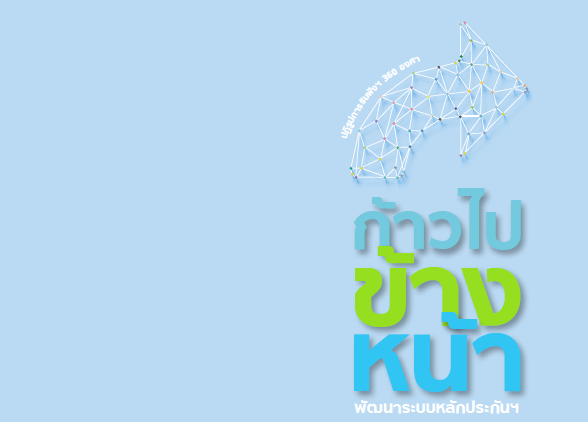 ผู้นำเสนอ
ดร.ประเสริฐ  เล็กสรรเสริญ
หัวหน้ากลุ่มงานประกันสุขภาพ สสจ.นนทบุรี 
และคณะทำงานรับฟังความคิดเห็นในระดับเขต 4
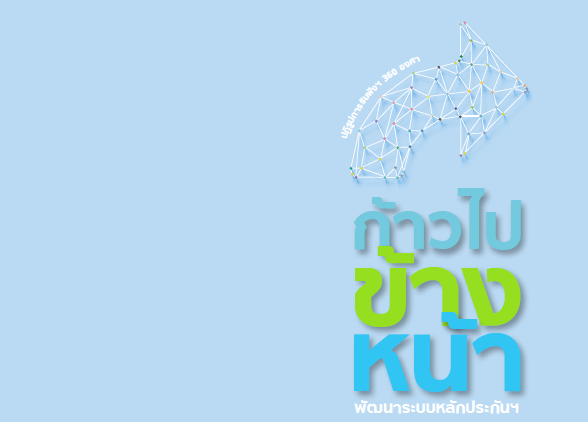 ข้อเสนอที่เน้นหนัก ๓ ประเด็น
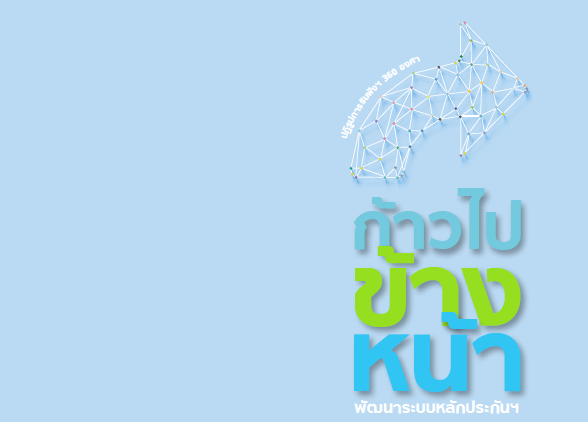 ข้อเสนอที่เน้นหนัก ๓ ประเด็น
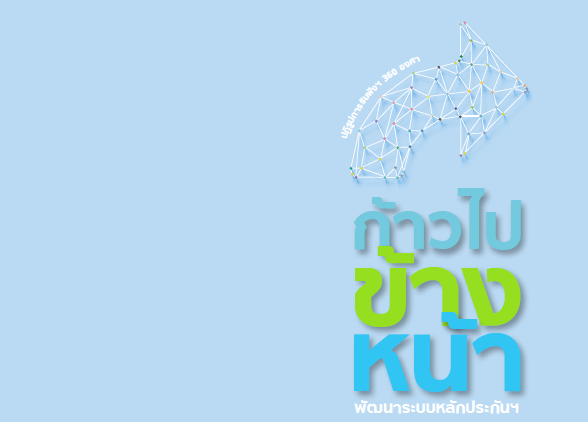 ข้อเสนอที่เน้นหนัก ๓ ประเด็น
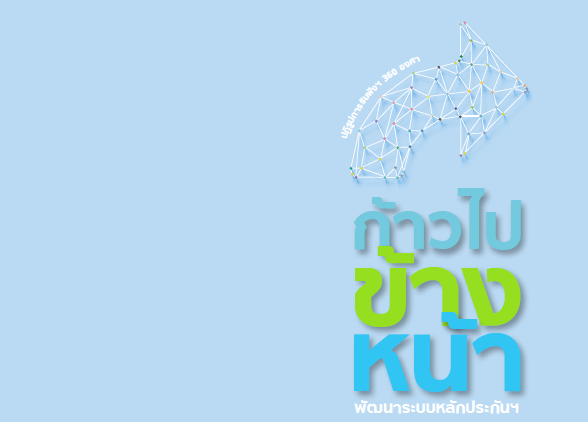 ข้อเสนอที่เน้นหนัก ๓ ประเด็น
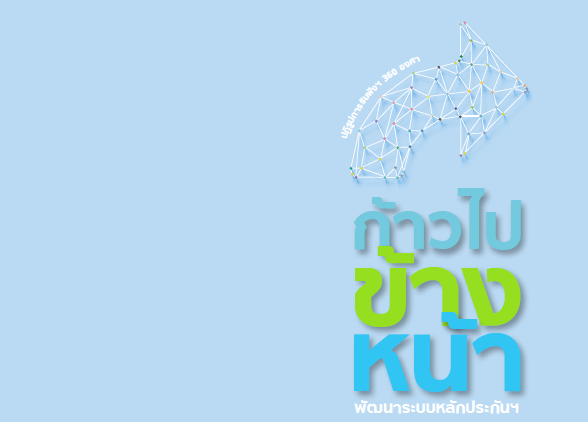